A geometrical representation for bootstrap and jackknife
Based on “An Introduction to the Bootstrap”, 
B. Efron and R. J. Tibshirani, 
chapter 20

Aviv Navon
Intro
Intro
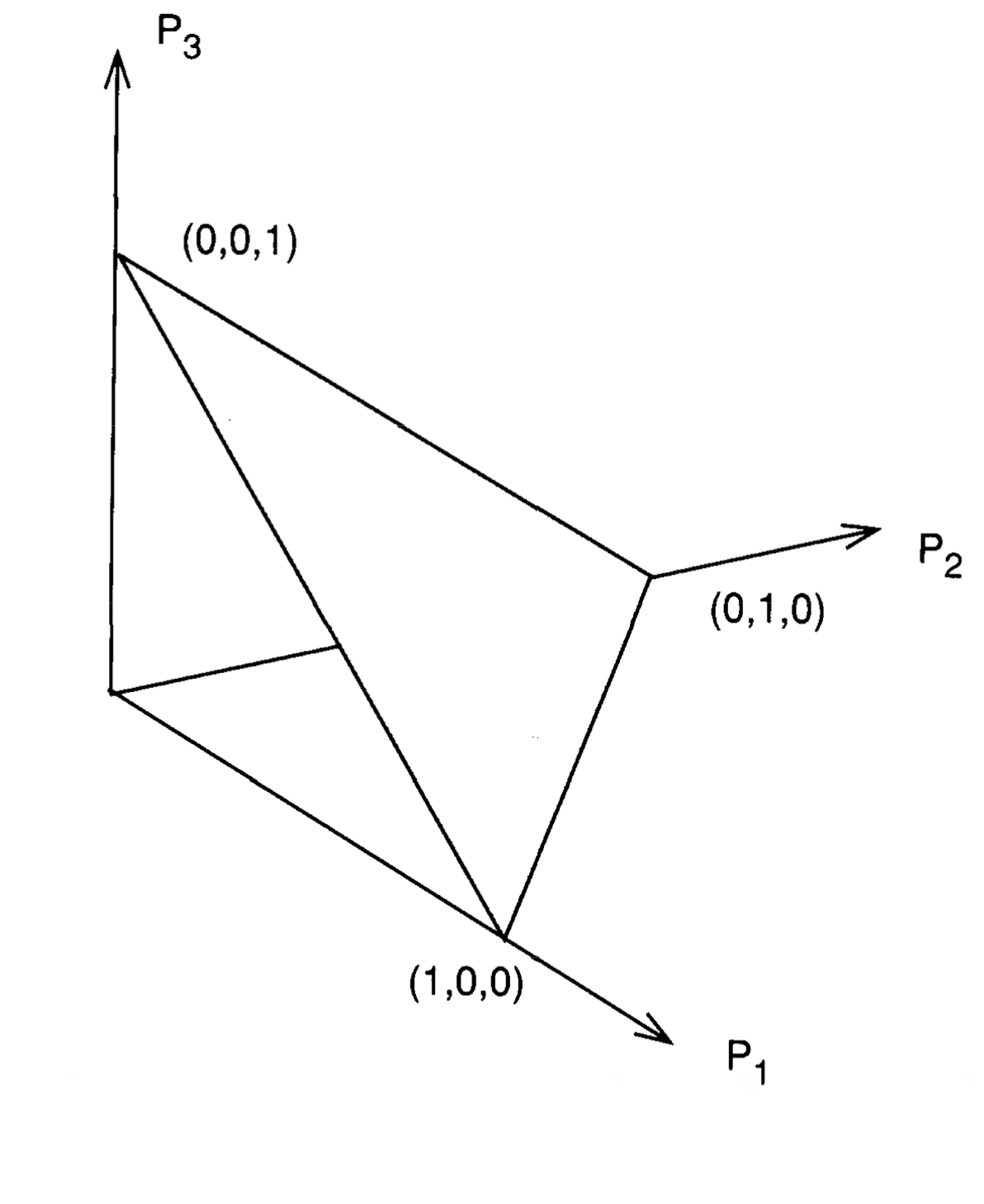 Intro
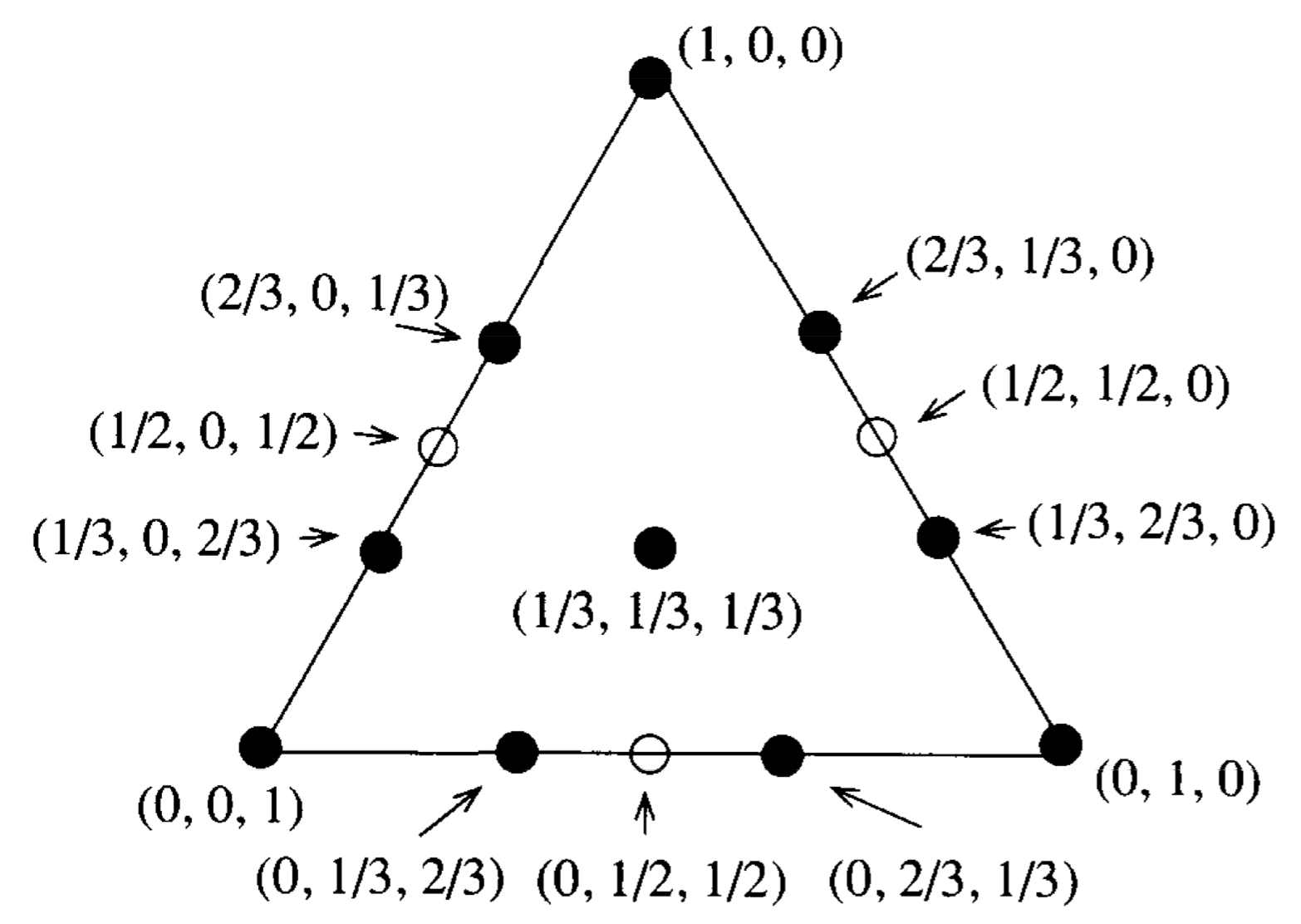 Intro
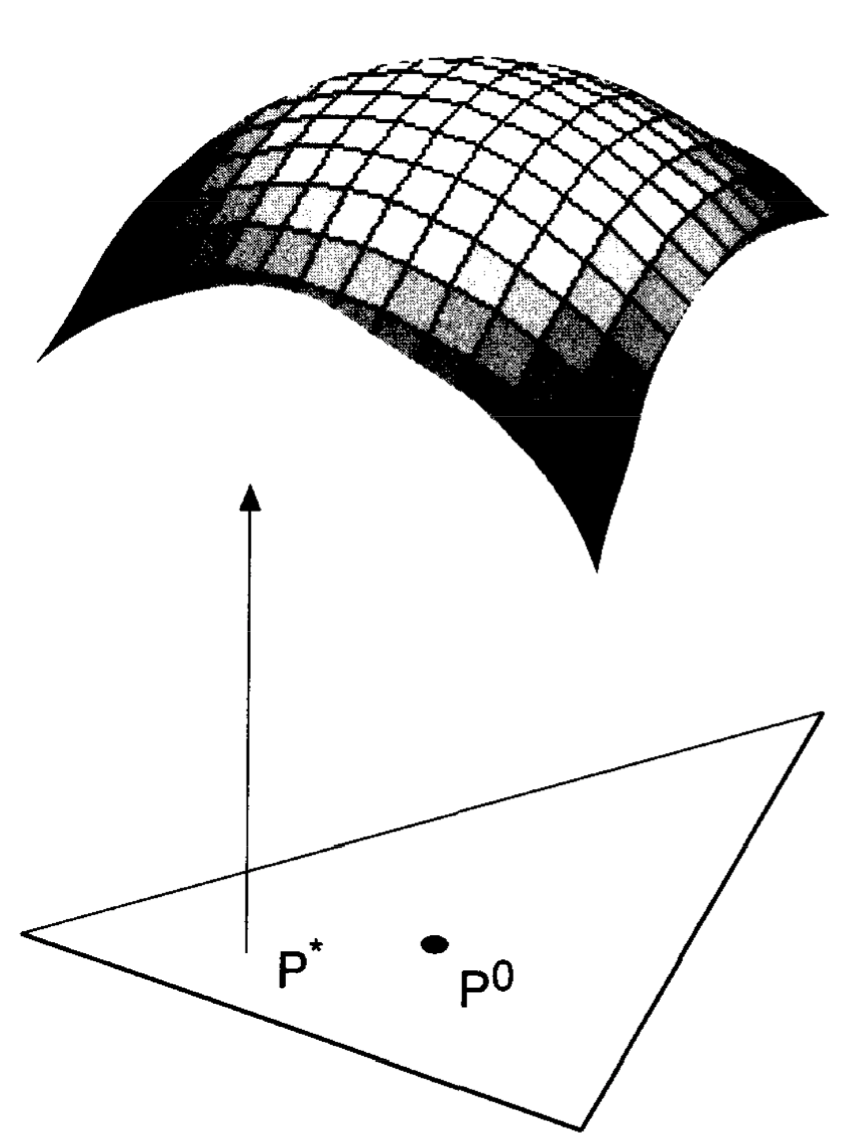 Bootstrap Sampling
The jackknife as an approx. to the bootstrap
The jackknife as an approx. to the bootstrap
The jackknife as an approx. to the bootstrap
The jackknife as an approx. to the bootstrap
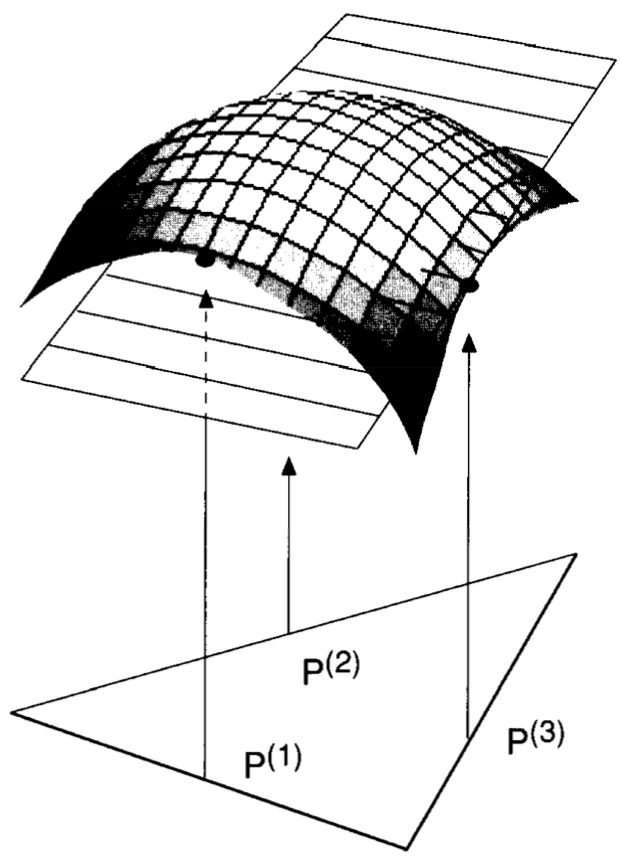 Other jackknife approximations
Other jackknife approximations
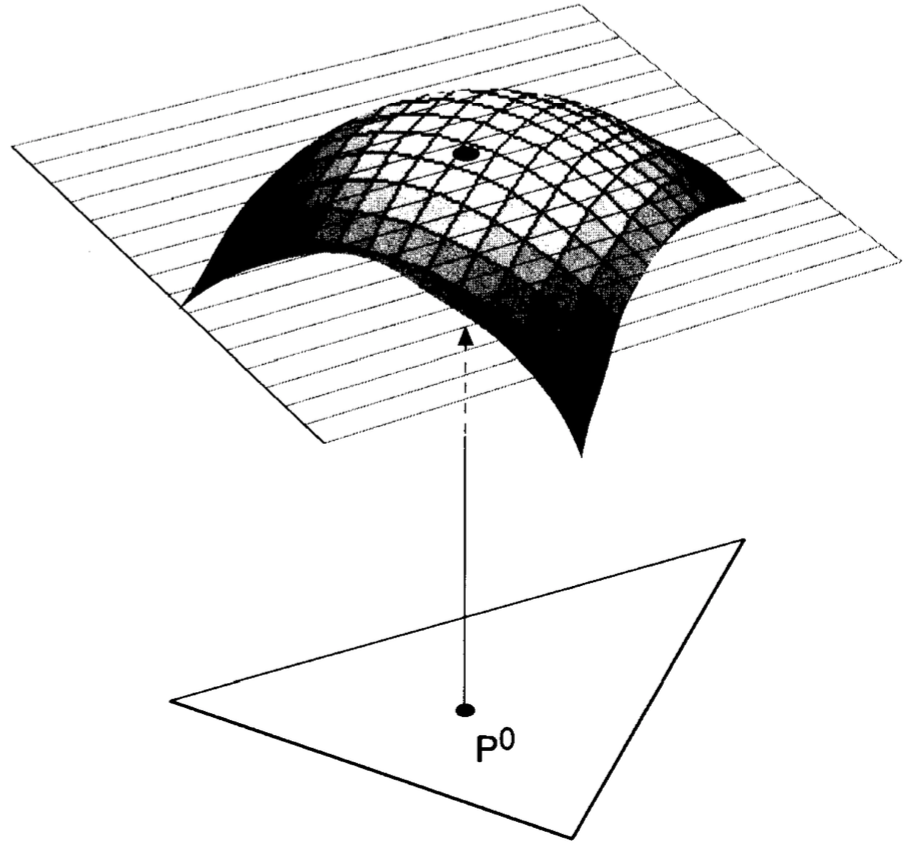 Example
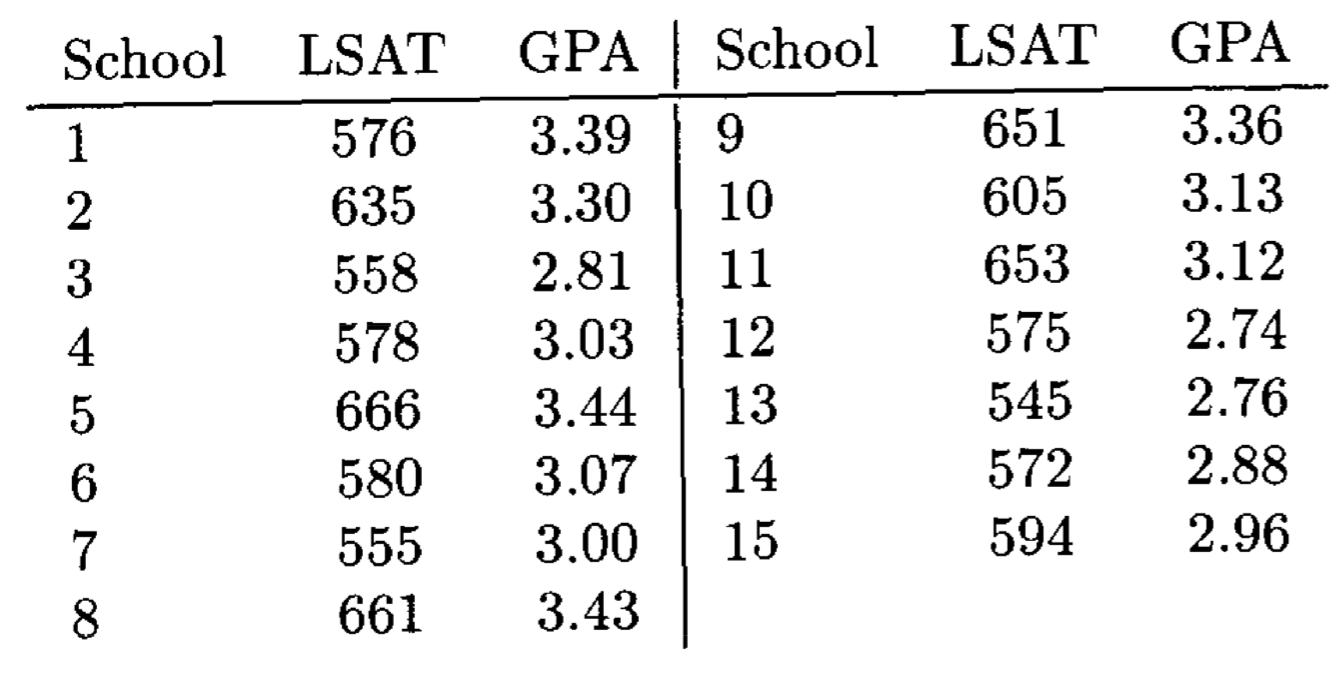 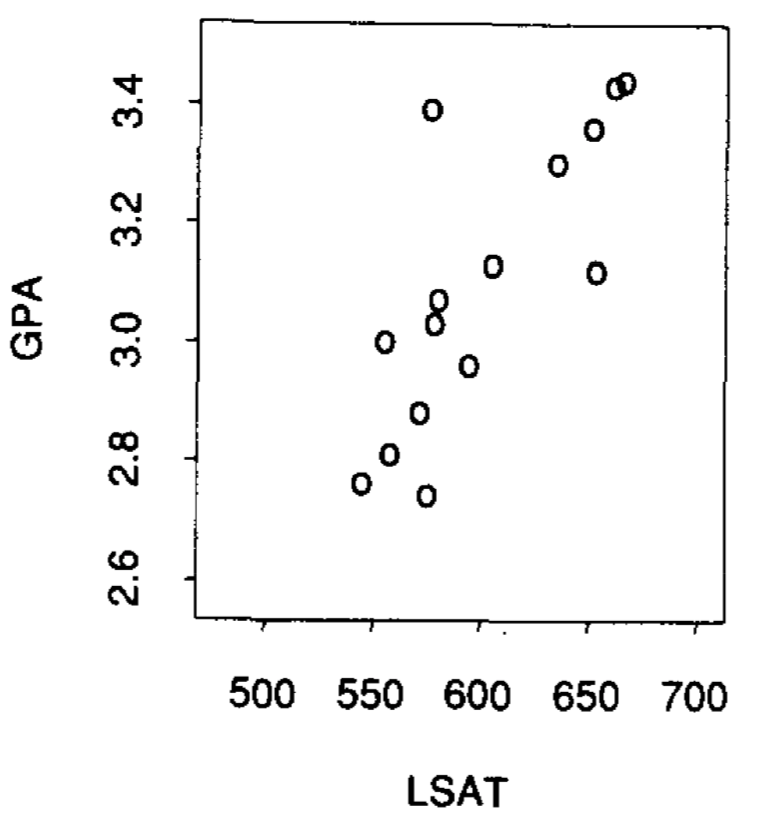 Example
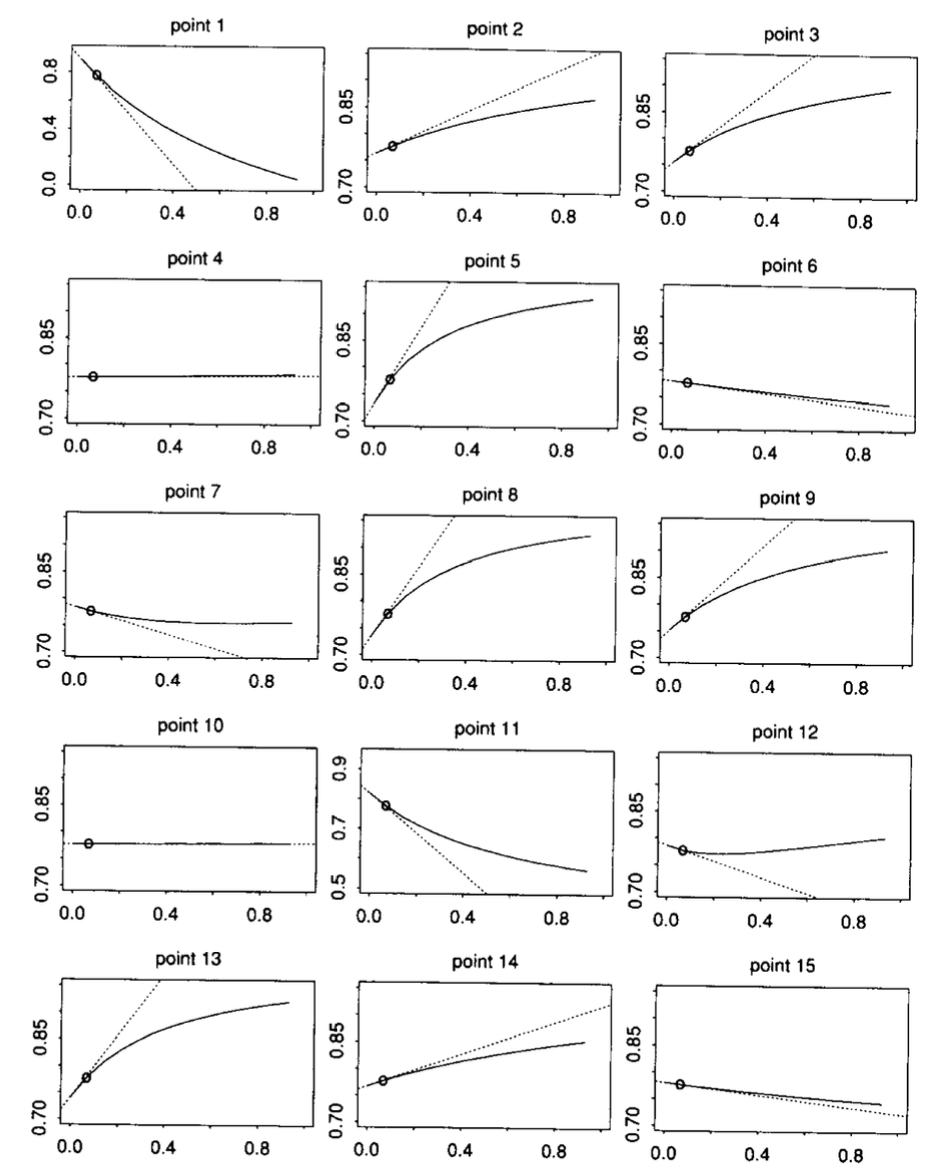 Bootstrap bioequivalence and power calculations
Based on “An Introduction to the Bootstrap”, 
B. Efron and R. J. Tibshirani, 
chapter 25

Aviv Navon
Intro
This chapter concerns a bioequivalence study involving only 8 patients.
The bioequivalence problem is a good one for understanding the advantages and limitations of bootstrap confidence intervals.

Bioequivalence problem
Power calculation - Simple solution
Power calculation  - A more advanced solution
A bioequivalence problem
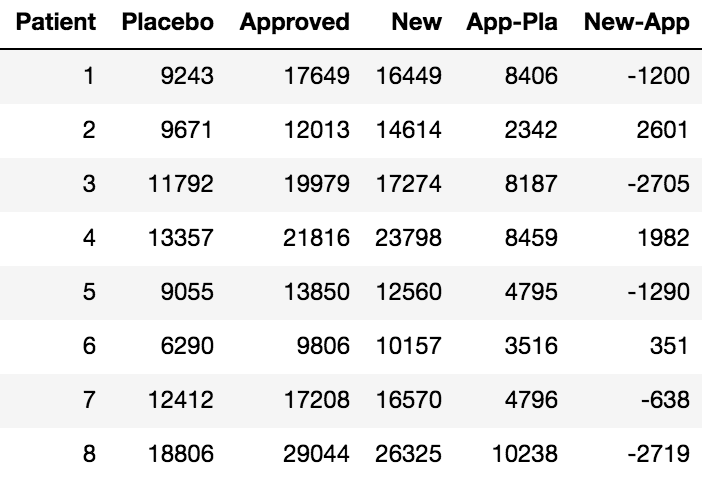 A drug company has separately applied each of the following three hormone supplement medical patches to eight patients who suffer from a hormone deficiency:

Approved – A patch that has been approved by the FDA.
New – Manufactured at a new facility but is otherwise intended to be identical to the approved patch.
Placebo – Contains no hormone.

The FDA requires proof of bioequivalence before it will approve the new patch for sale.
Each patient’s blood level of the hormone was measured after each patch wearing (the three wearing occur in a random order).
A bioequivalence problem
A bioequivalence problem
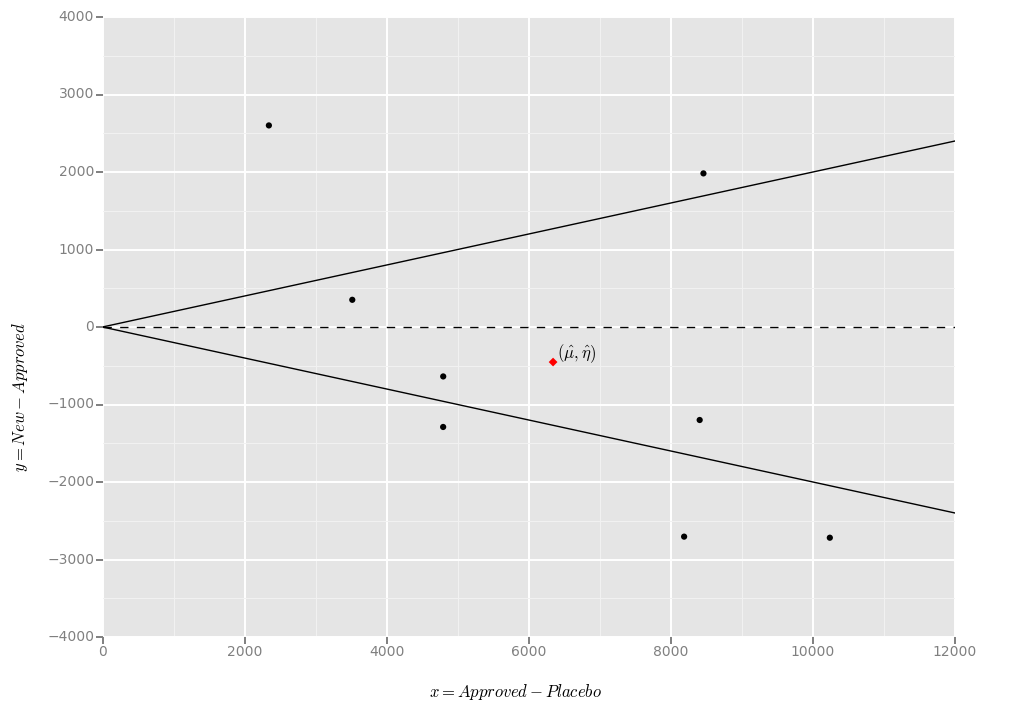 Bootstrap confidence intervals
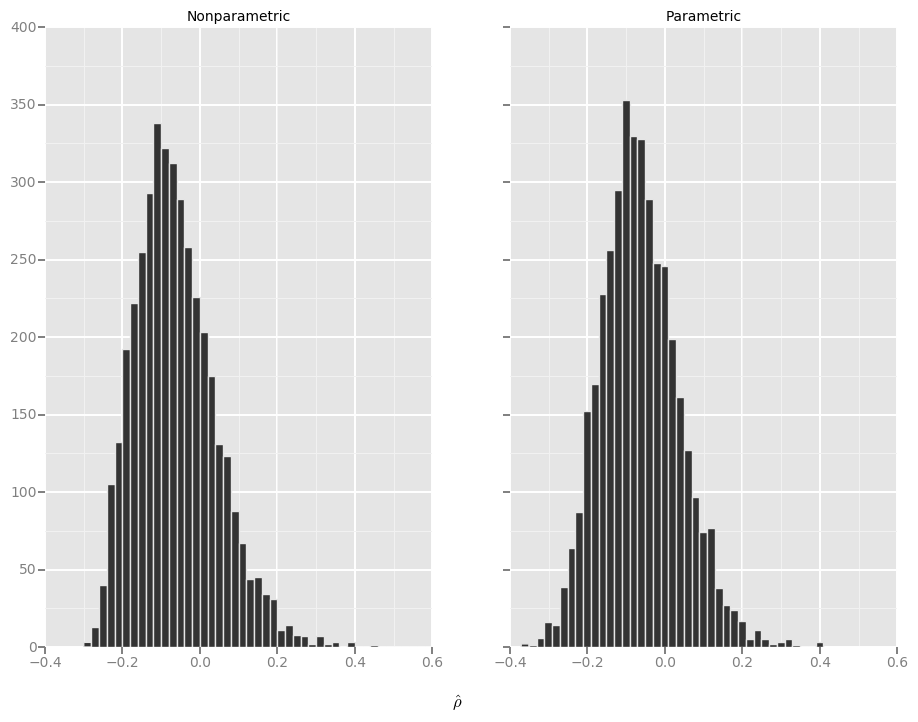 Bootstrap power calculations
Bootstrap power calculations
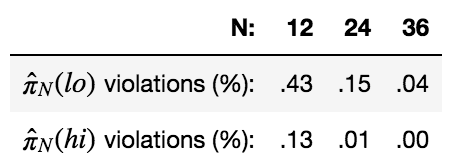 Bootstrap power calculations
A more careful power calculation
A more careful power calculation
A more careful power calculation
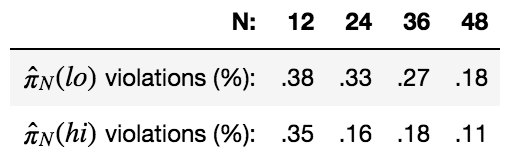 A more careful power calculation
A more careful power calculation
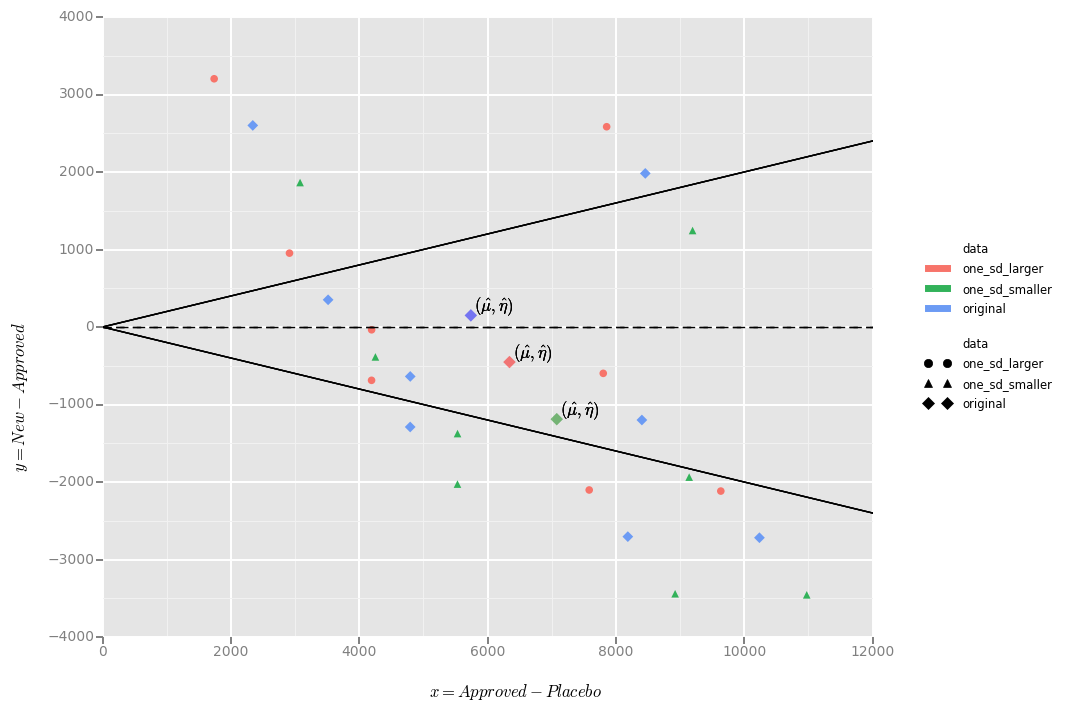 A more careful power calculation
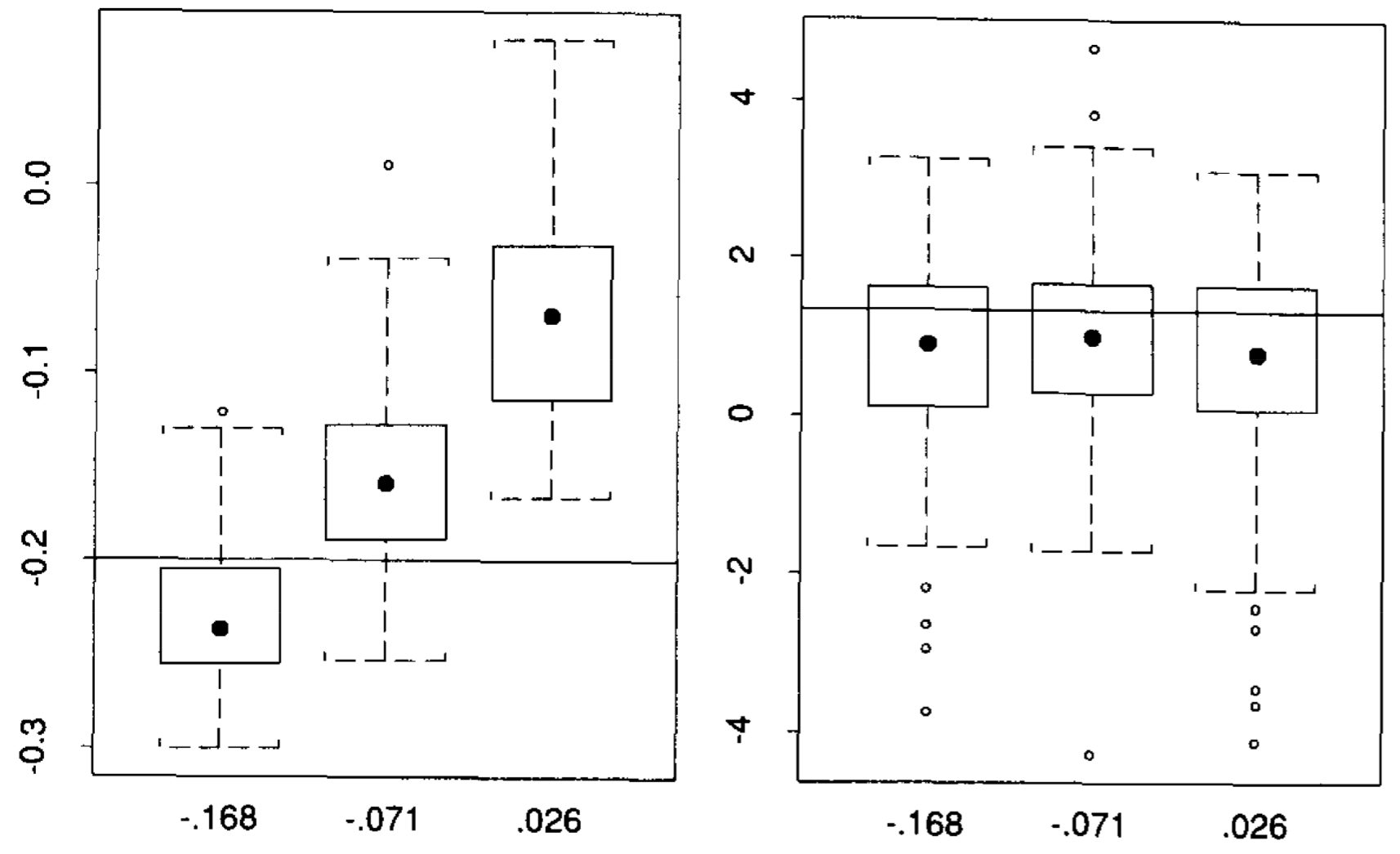 Notice how the distributions shifted dramatically in the left panel, but are quite stable in the right panel. 

This illustrate that the power calculations based on the second method is more relabel.